CHỦ  ĐỀ 1
GIA ĐÌNH
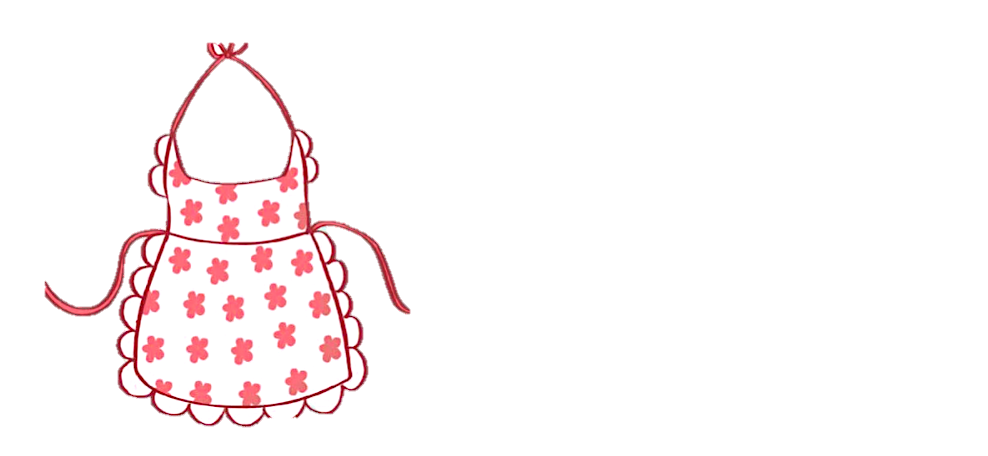 BÀI4
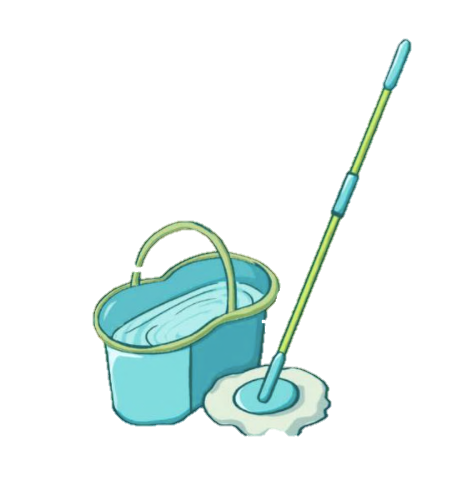 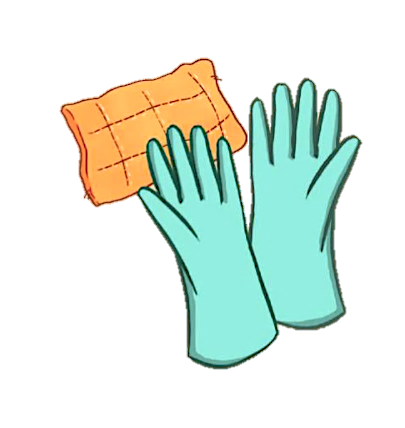 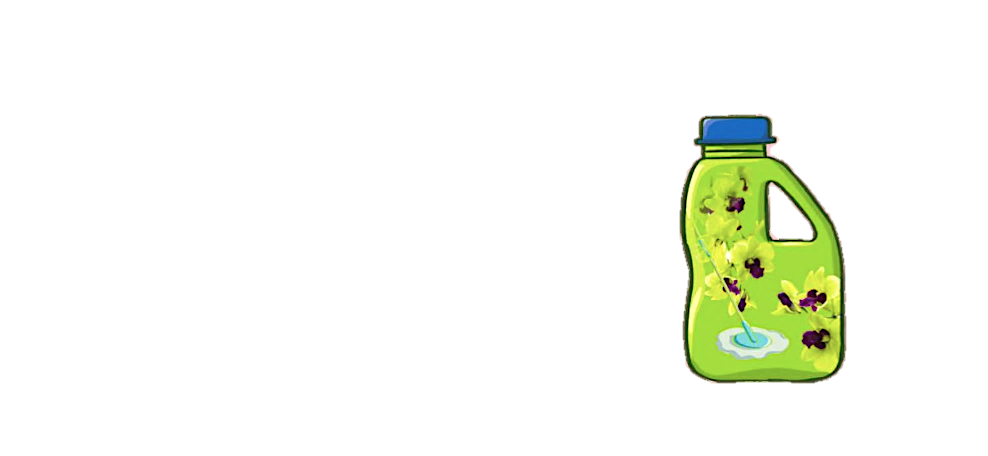 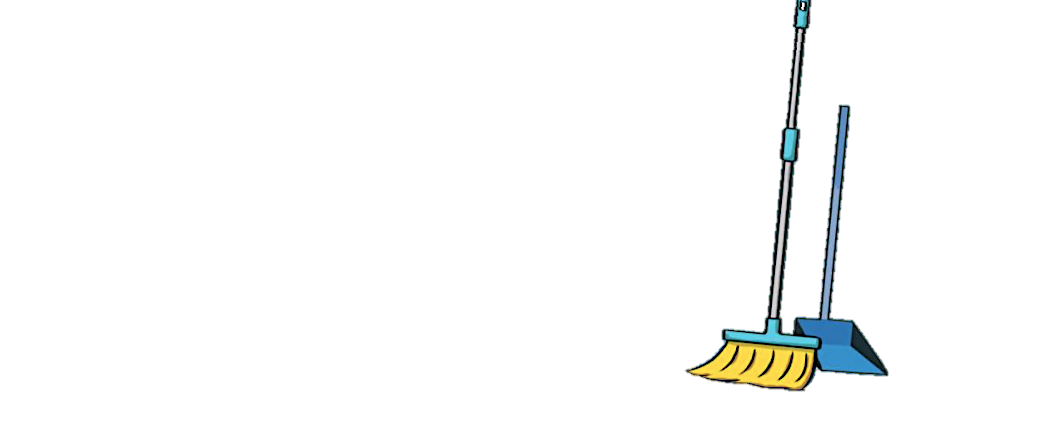 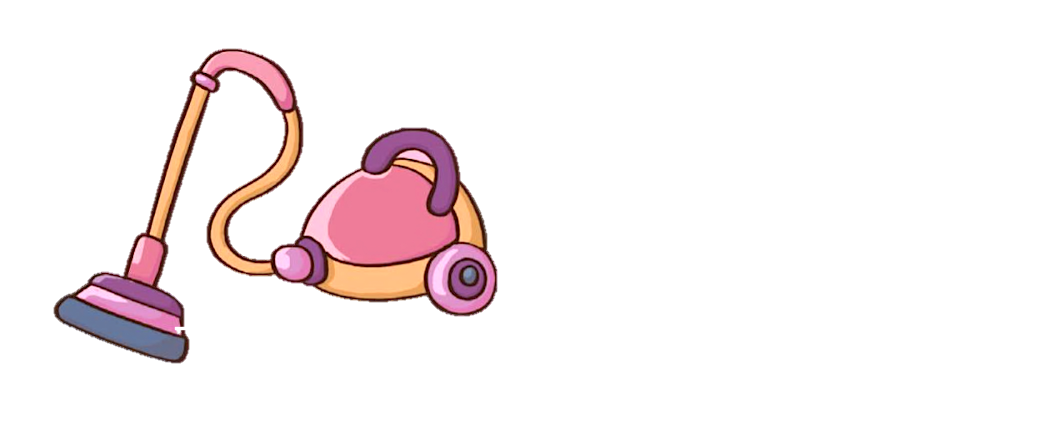 GIỮ SẠCH NHÀ Ở
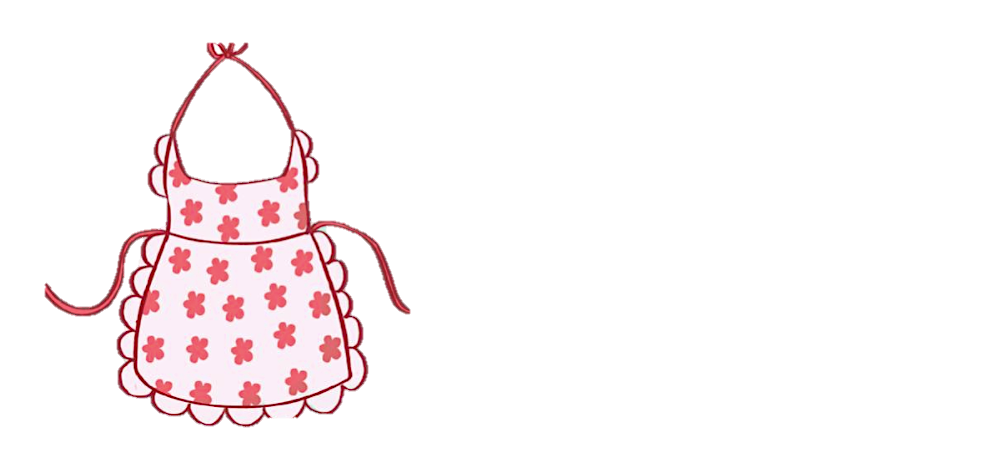 Hàng ngày em thường làm gì để vệ sinh 
nhà ở của mình?
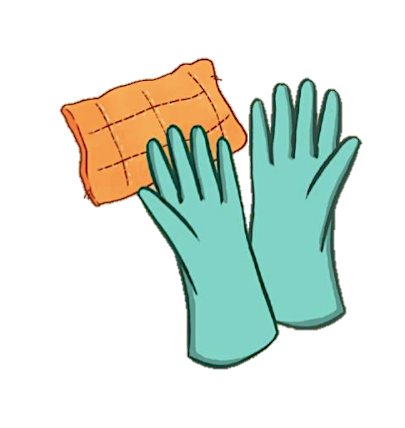 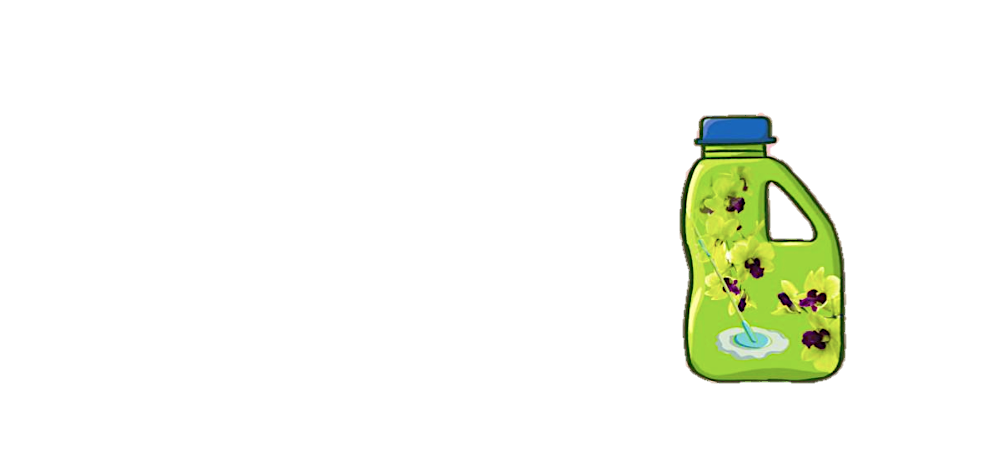 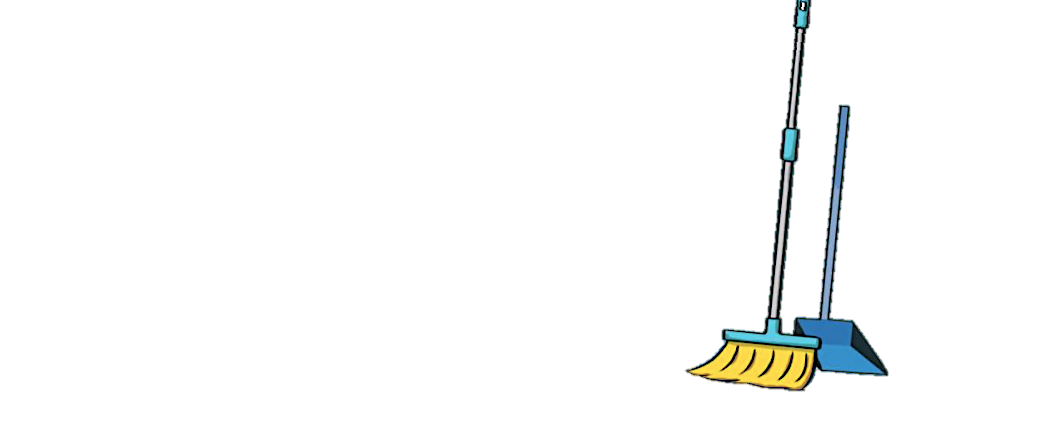 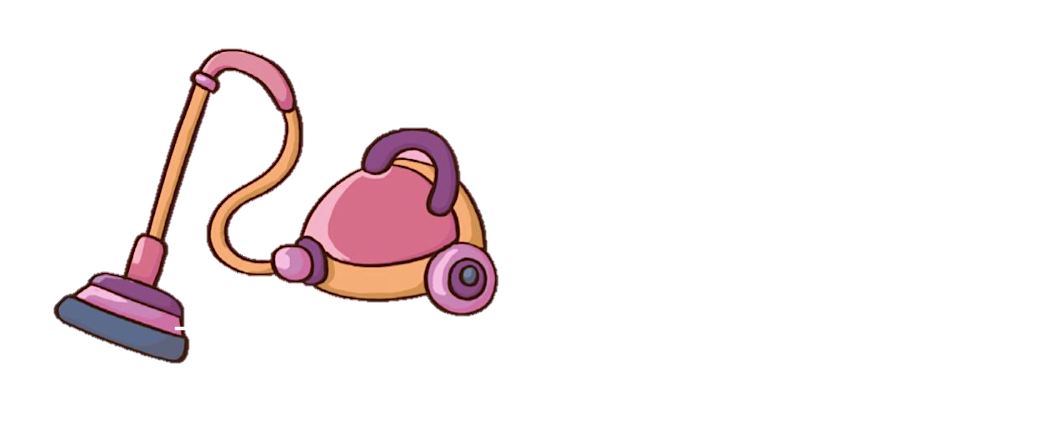 KHÁM PHÁ
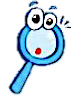 1. Các bạn trong hình dưới đây làm gì? 
    Tác dụng của các việc làm đó?
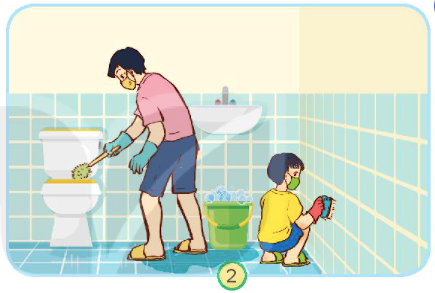 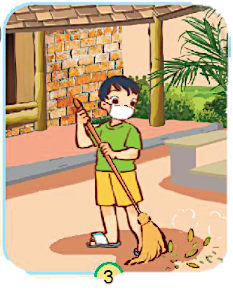 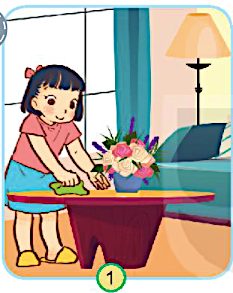 Dọn vệ sinh
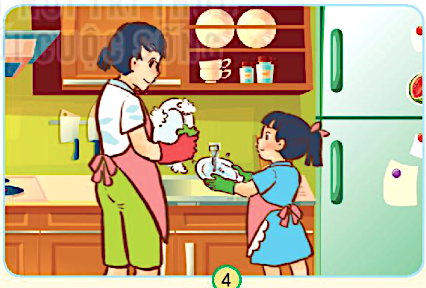 3
Quét sân
Lau bàn
Rửa bát
4
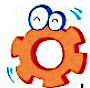 1. Nói với bạn những việc em nên làm và đã làm để giữ vệ sinh nhà ở.
Quét dọn nhà cửa
Gập quần áo
Lau sàn
Lau dọn nhà tắm
Rửa bát
……
……
……
……
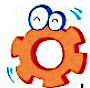 2. Em có nhận xét gì về ngôi nhà của mình sau khi được vệ sinh?
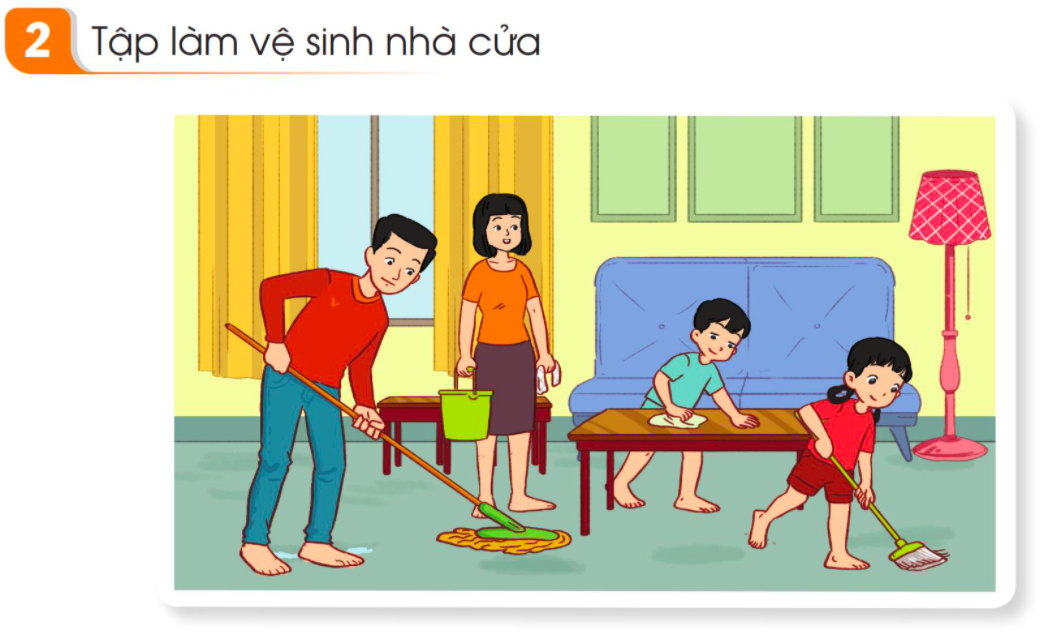 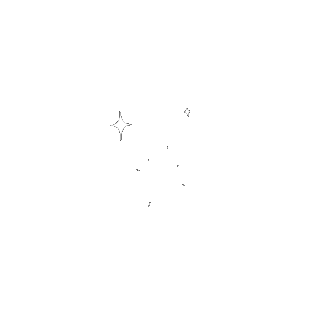 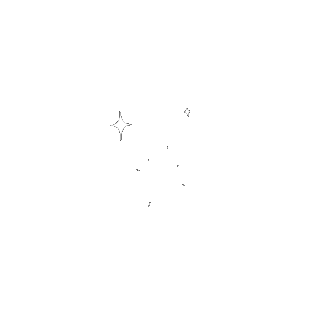 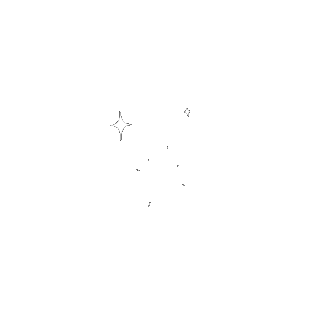 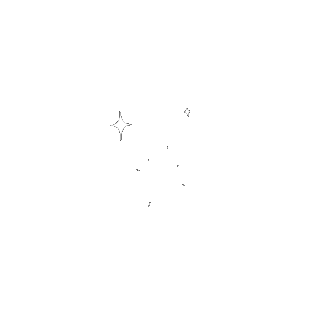 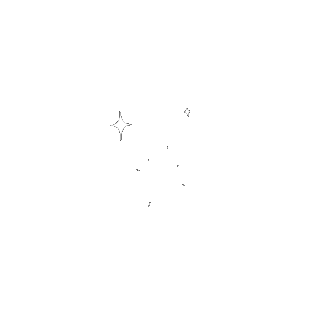 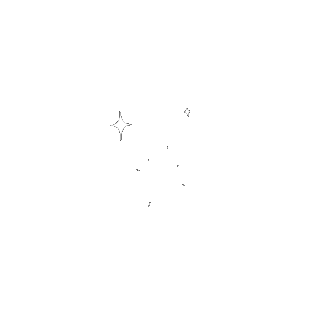 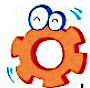 3. Sắp xếp các việc dưới đây theo đúng trình tự các bước thực hiện một số việc nhà.
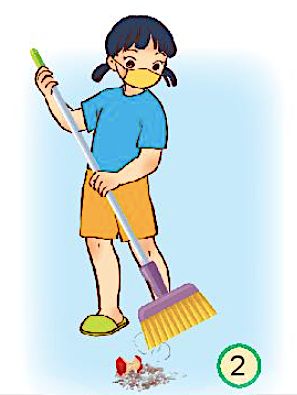 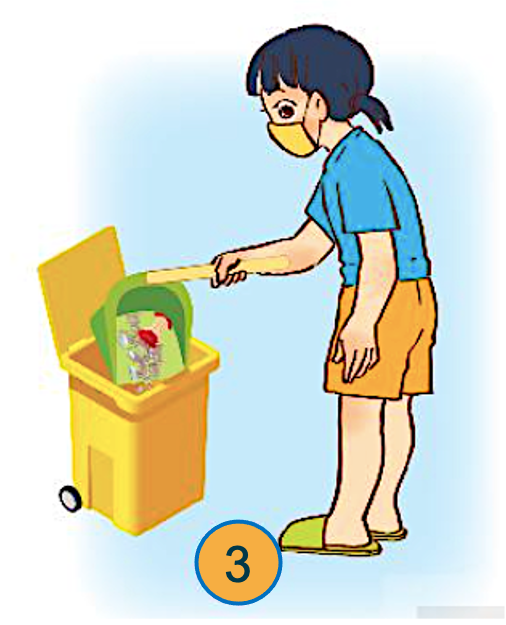 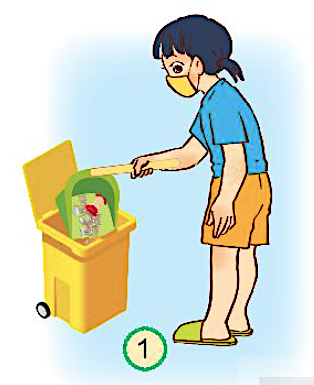 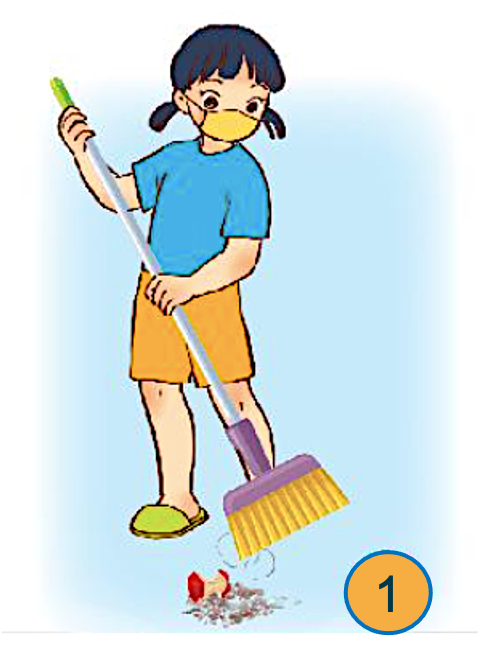 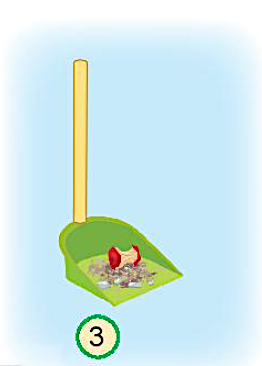 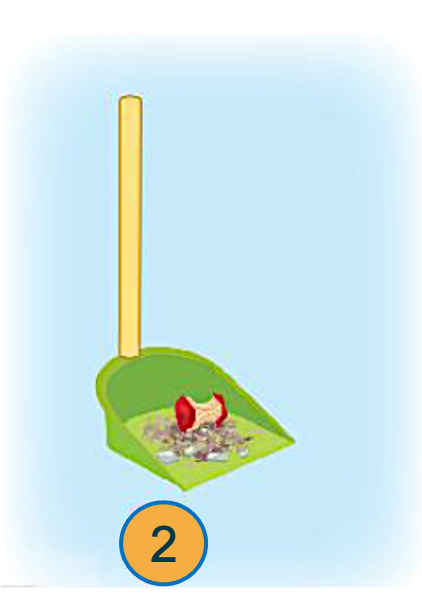 Quét nhà
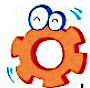 3. Sắp xếp các việc dưới đây theo đúng trình tự các bước thực hiện một số việc nhà.
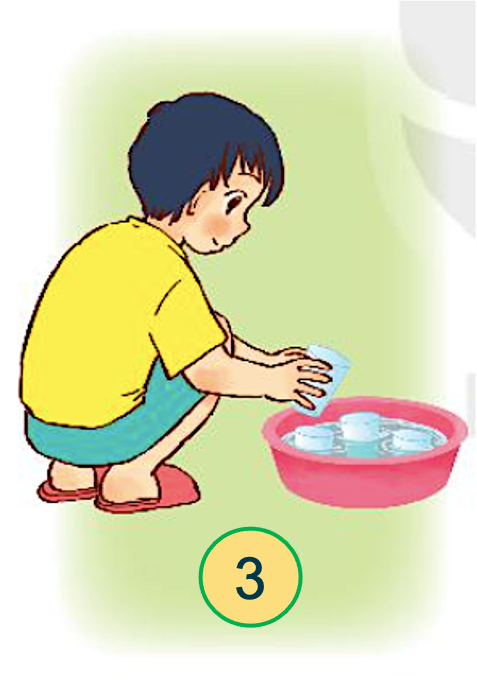 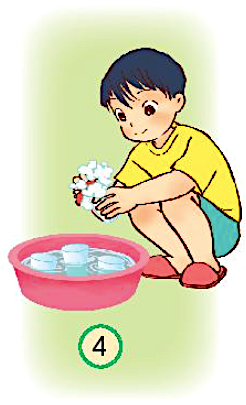 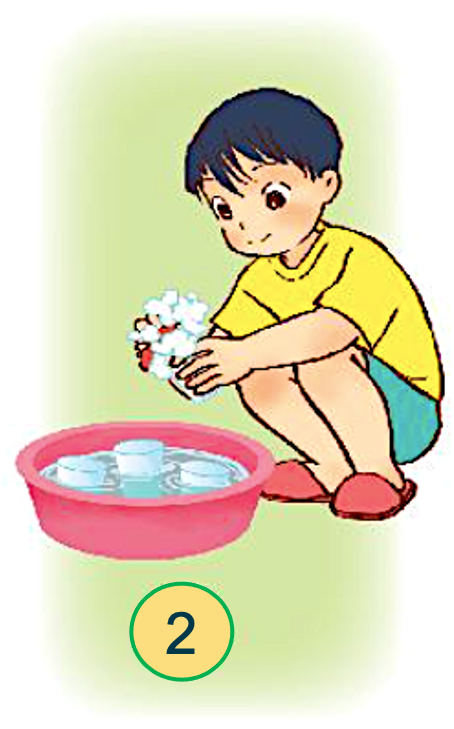 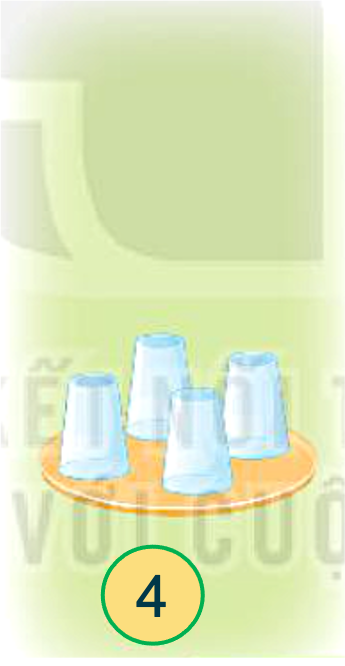 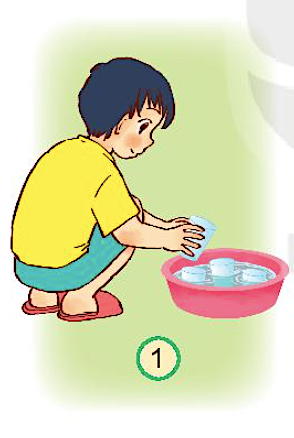 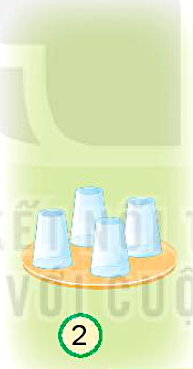 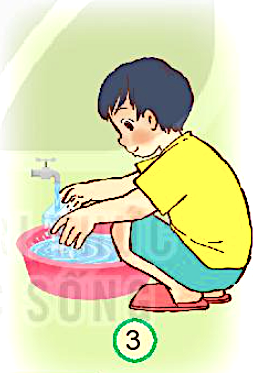 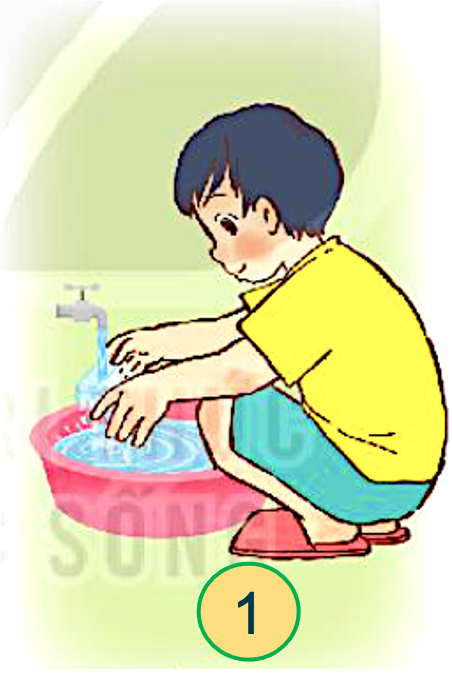 Rửa cốc chén
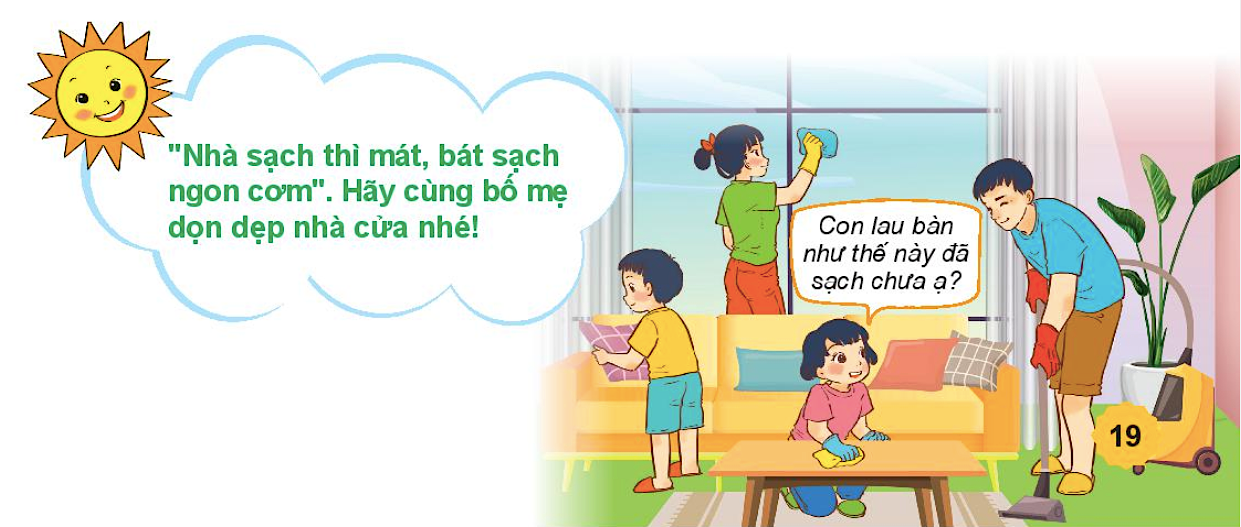 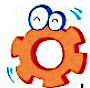 Cuối tuần Hoa đến nhà Minh chơi và nhìn thấy cảnh tượng sau:
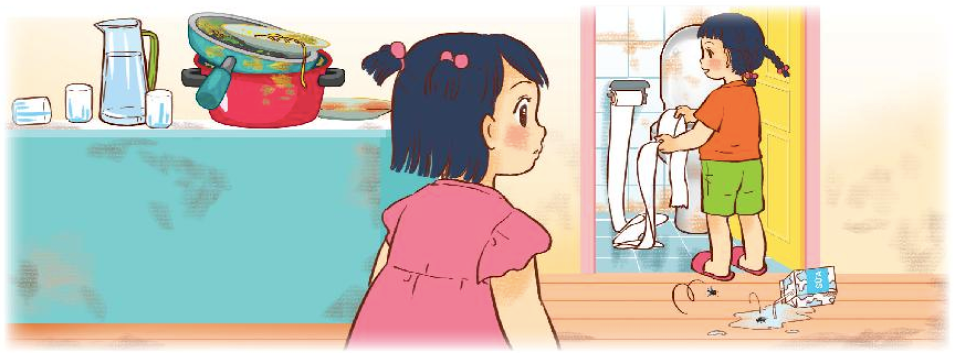 1. Em có nhận xét gì về căn phòng?
2. Nếu là Hoa, em sẽ nói gì?
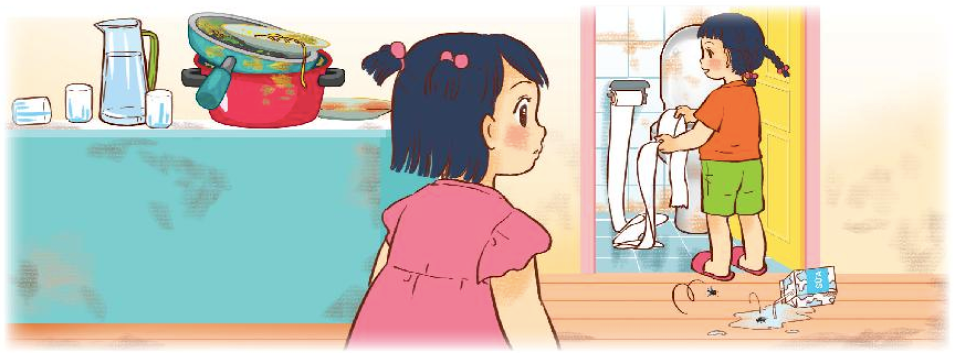 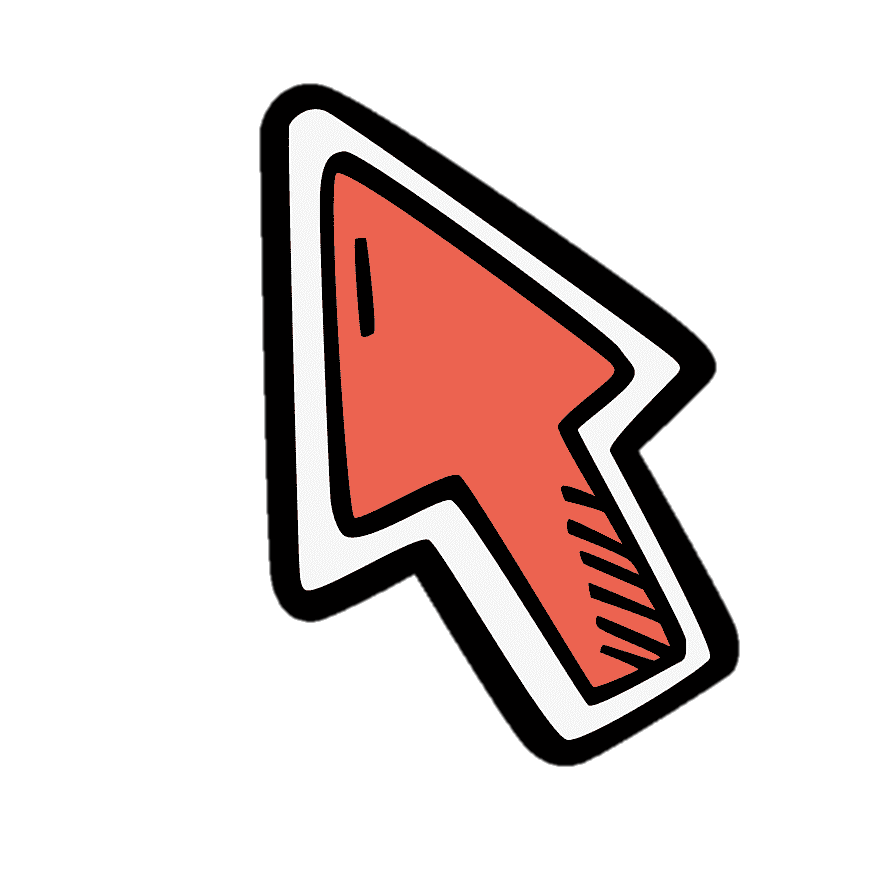 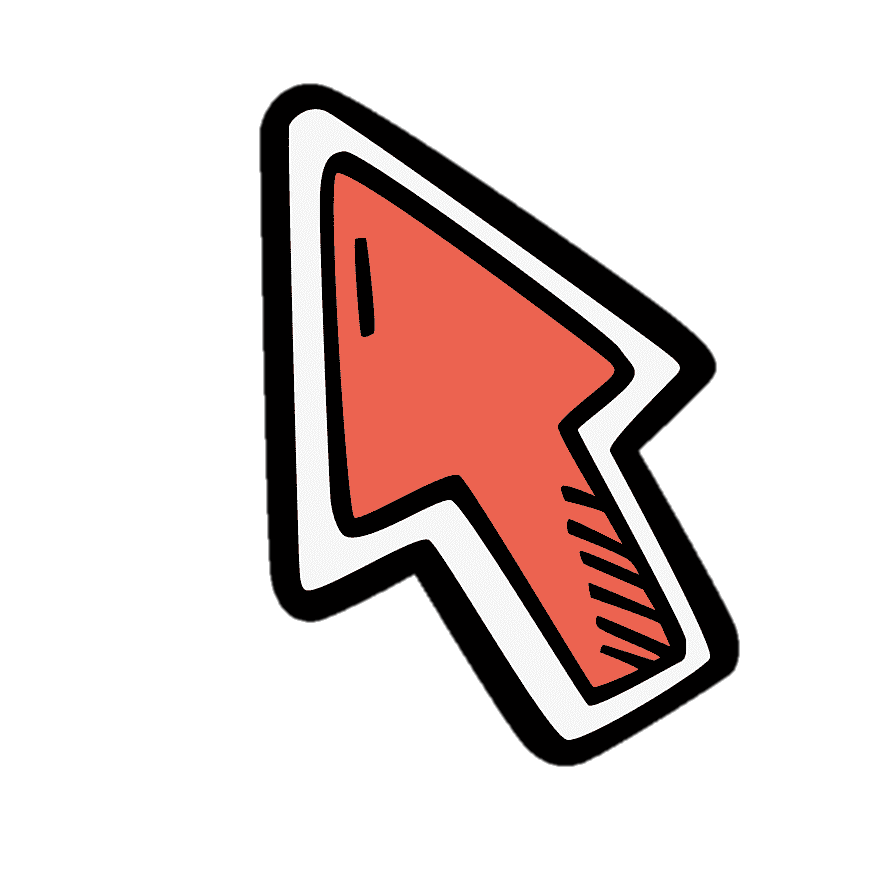 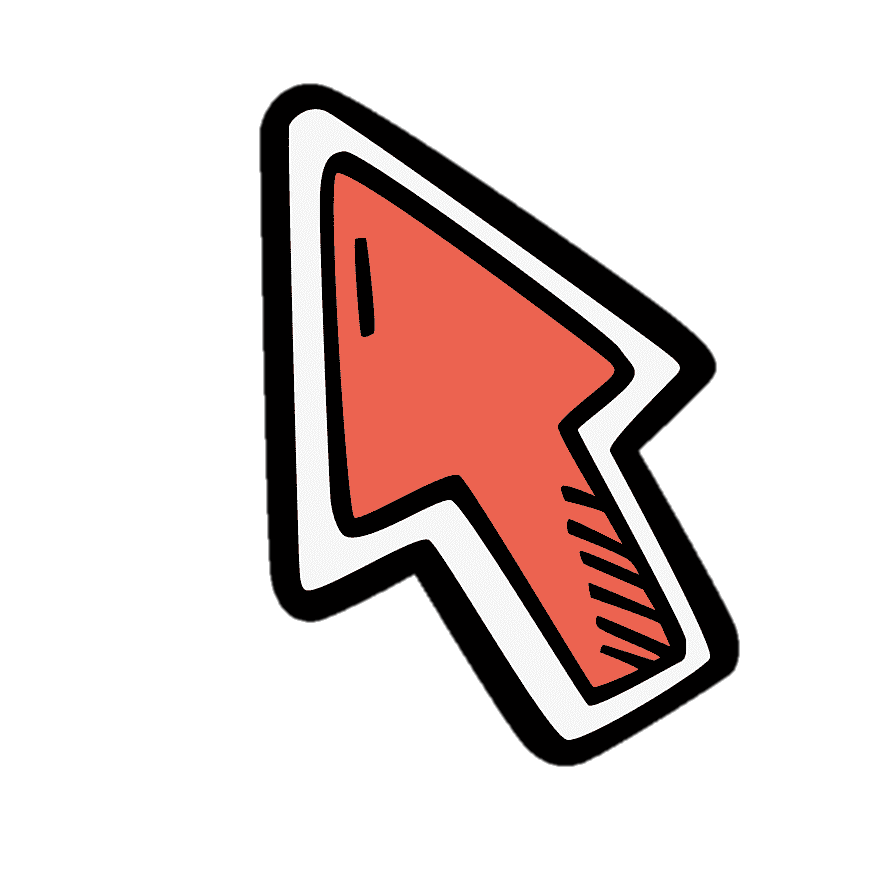 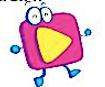 Làm hộp đựng đồ dùng từ vật liệu đã qua sử dụng.
1. Chuẩn bị:
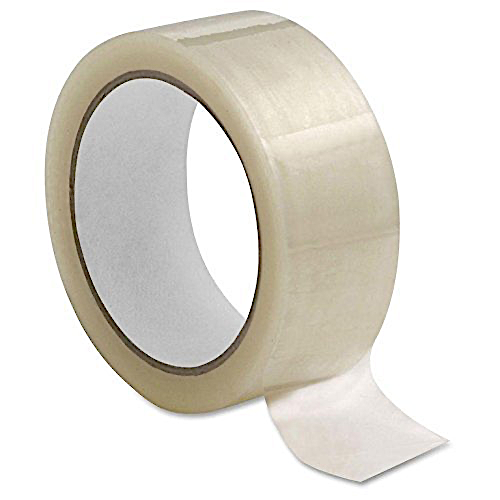 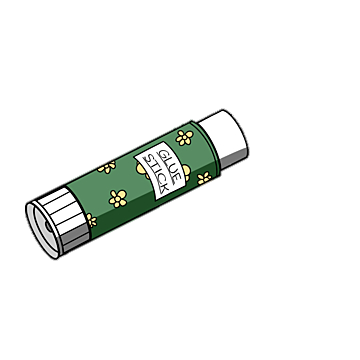 Keo 
dán
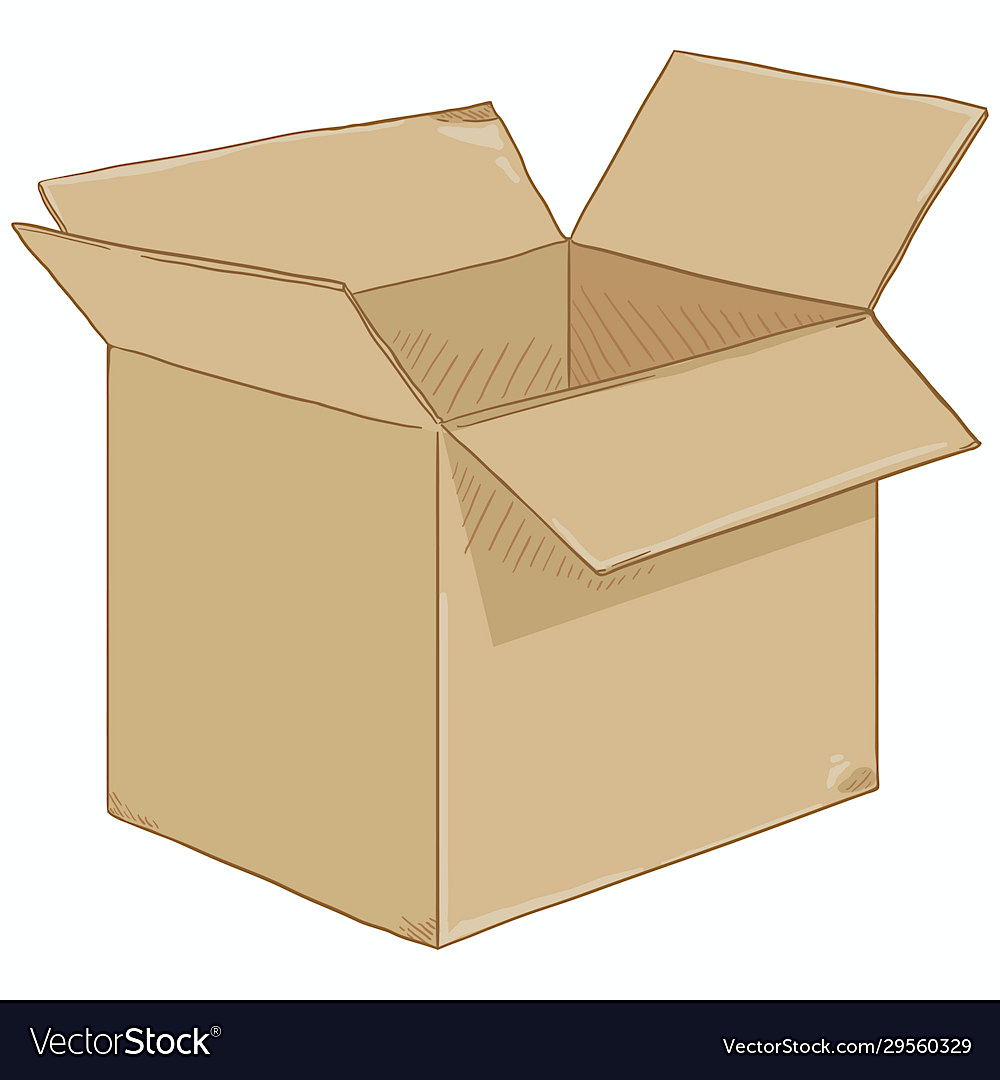 2
3
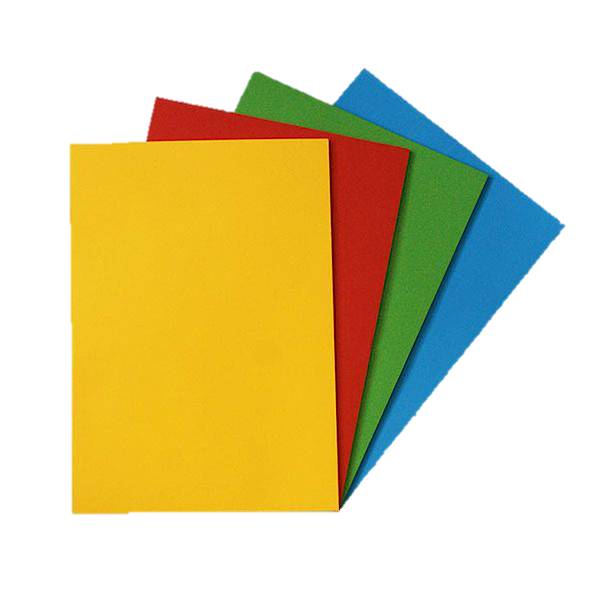 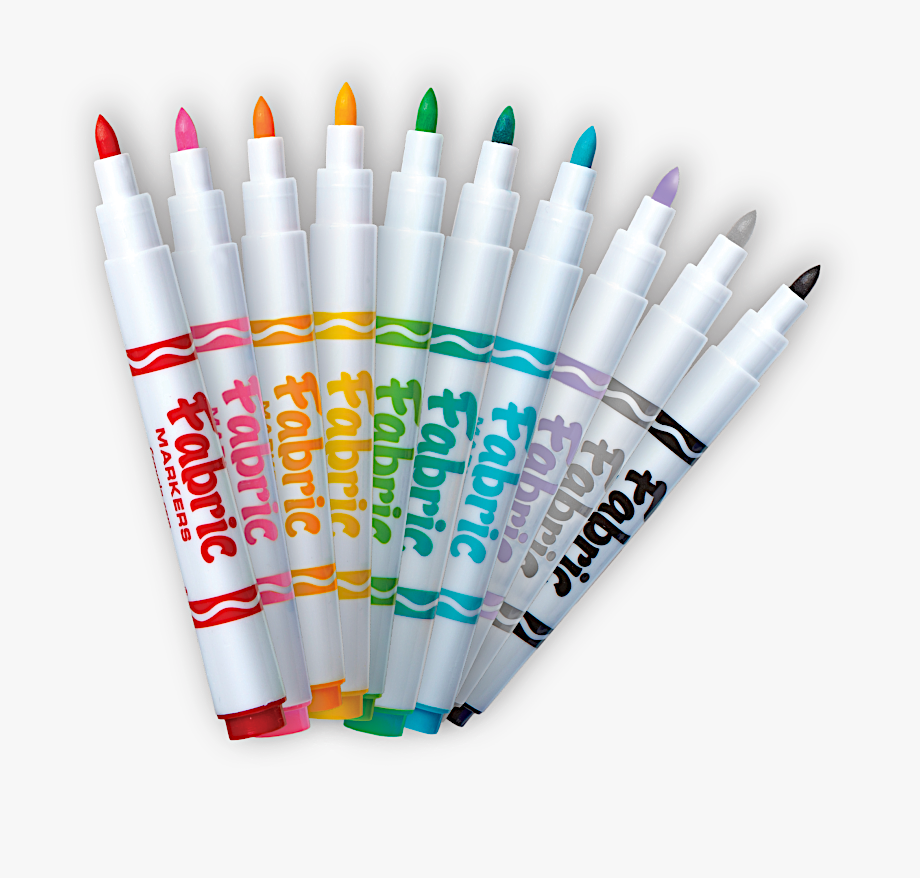 5
1
4
2. Các bước thực hiện:
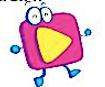 Cắt hộp giấy thành hộp như hình 6.
Dán giấy màu (Hình 7) và trang trí (Hình 8).
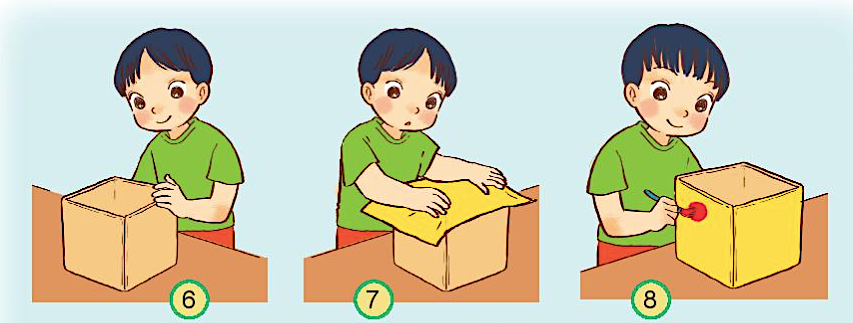 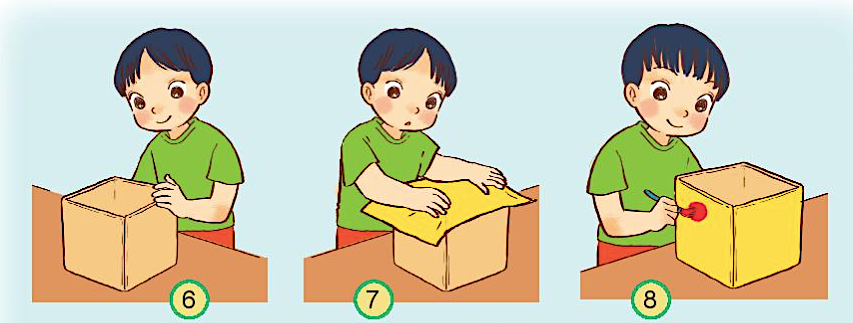 3. Theo em, sử dụng hộp đựng từ những vật liệu cũ có góp phần giữ sạch nhà ở không? Vì sao?
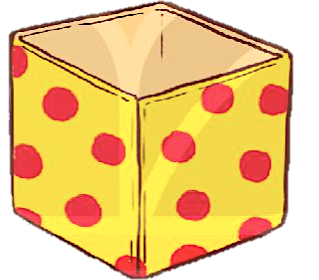 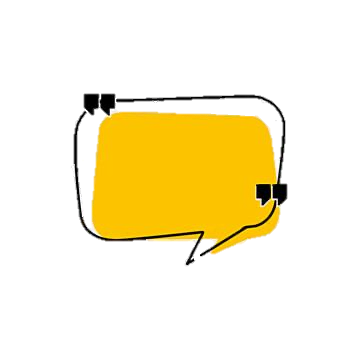 TADAAA
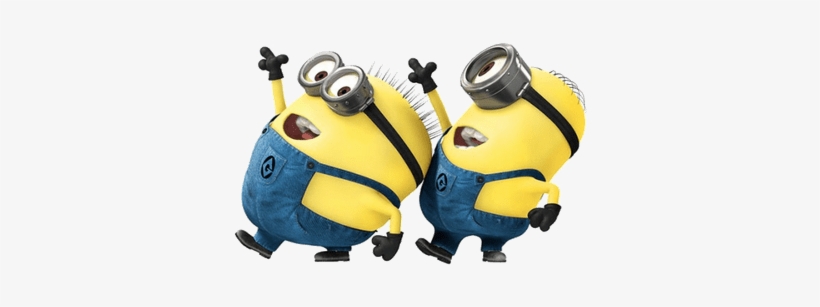 9
Giữ gìn nhà ở sạch sẽ là yêu quý ngôi nhà của mình. Em hãy làm những việc phù hợp với mình nhé!
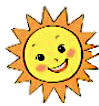 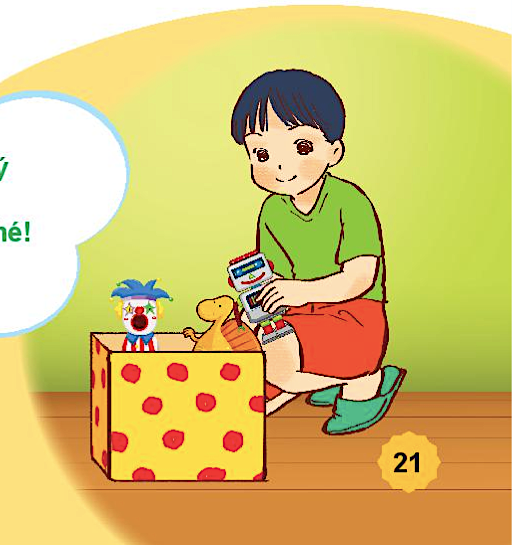